Welcome to the Conversation!

Thursday June 6, 2019Community Meeting
RegardingParcels on Hollander and Holworthy
Meeting Agenda
1. General Introduction
2. Introduction to the Department of Neighborhood Development
3. Introduction of Parcels
4. Introduction of Past Neighborhood Home Imitative Projects
5. Discussion of Best Use of Parcels
6. Next Steps
Department of Neighborhood Development
1. Neighborhood Housing Development
2. Office of Housing Stability 
3. Real Estate Management Services 
4. The Boston Home Center
5. Housing Innovation Lab
List of Parcels
Parcel Map
Aerial View
Bird’s Eye View
Holworthy Street View
Holworthy Street View
Hollander Street View
Hollander Street View
Past Neighborhood Home Intiative Projects
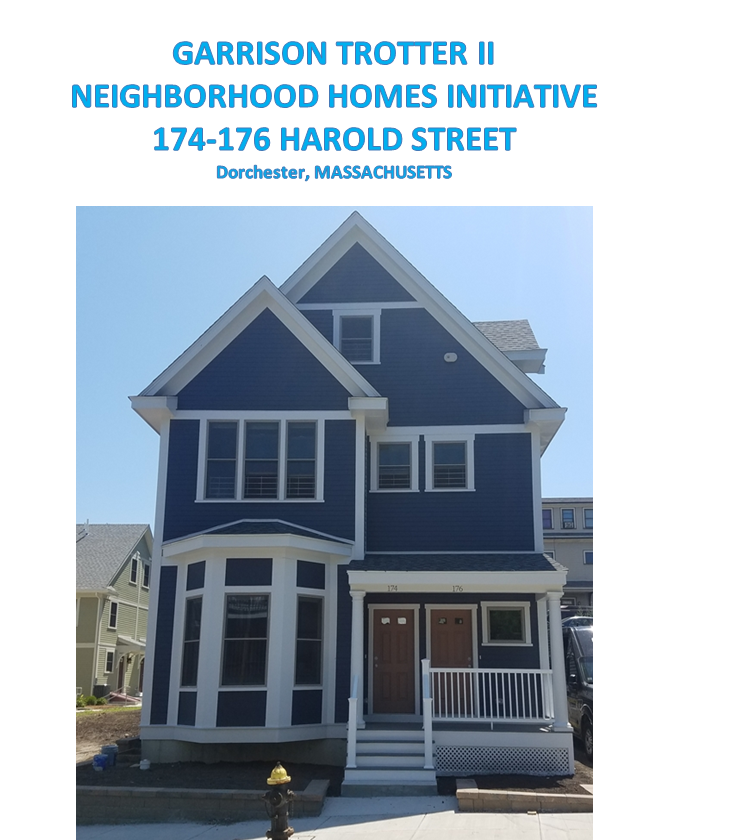 91 Waumbeck
93 Waumbeck
95-97 Waumbeck Street
109 Waumbeck Street
113 Waumbeck Street
Next Steps
COMMUNITY MEETING JUNE 6
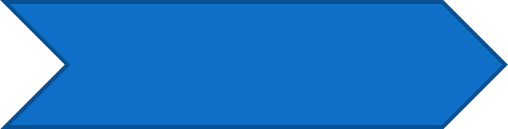 COMMUNITY MEETING
  TO DISCUSS HOME TYPES
RFP AVAILABLE
Initial community meeting to discuss site use.
Community Meeting to introduce schematic designs of housing
Questions?
Please Contact:
Jonathan Spillane, Development Officer, 617-635-0248, jonathan.spillane@boston.gove
John Feuerbach, Senior Development Officer, 
617-635-0353, john.feuerbach@boston.gov